Круглый стол секции «»
Прокуровский Алексей Андреевич
Методист-преподаватель, Фирма «1С»
1C:EDT – среда разработки
Среда разработки бизнес-приложений 1С

поддержка современного стандарта разработки бизнес-приложений 1С;

Большое количество вариаций отладки разрабатываемого ПО;

Единое рабочее пространство;

Расширяемая архитектура за счёт устанавливаемых плагинов.
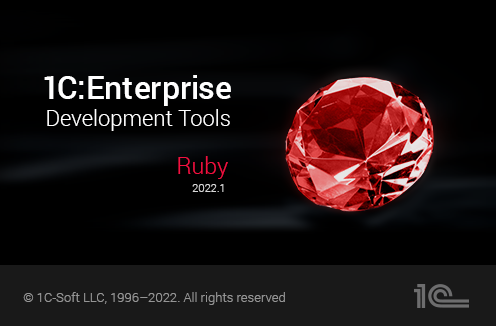 Место под иллюстрацию
XXIII международная научно-практическая конференцияНОВЫЕ ИНФОРМАЦИОННЫЕ ТЕХНОЛОГИИ В ОБРАЗОВАНИИ
2
31 января – 01 февраля 2023 года
Поддержка учебных версий
Поддерживаются актуальные релизы платформы 1С

Есть возможность выбора учебной версии;

Бесшовный запуск приложений на разных версиях платформы;
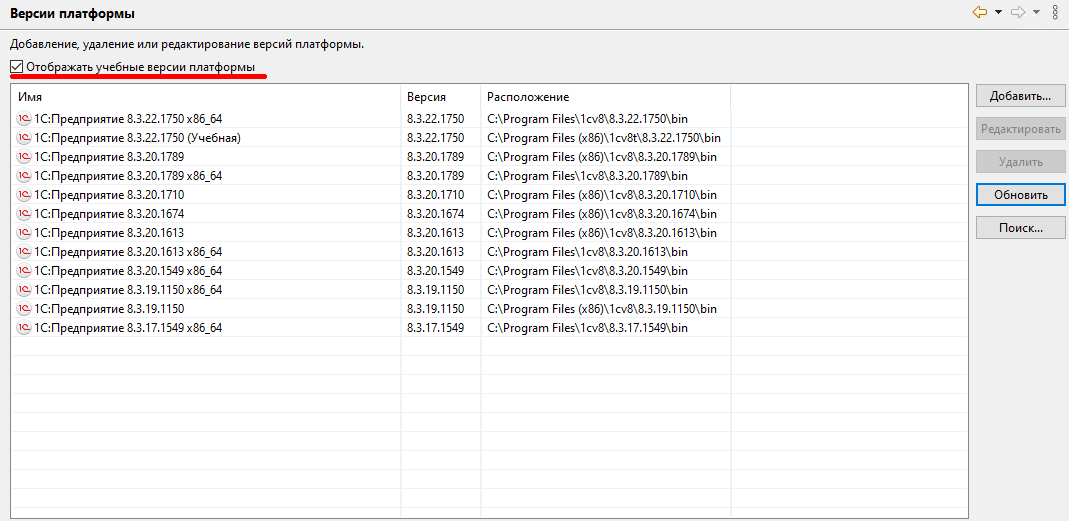 XXIII международная научно-практическая конференцияНОВЫЕ ИНФОРМАЦИОННЫЕ ТЕХНОЛОГИИ В ОБРАЗОВАНИИ
3
31 января – 01 февраля 2023 года
Актуальные новости новинок 1С
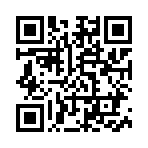 Заметки из зазеркалья
XXIII международная научно-практическая конференцияНОВЫЕ ИНФОРМАЦИОННЫЕ ТЕХНОЛОГИИ В ОБРАЗОВАНИИ
4
31 января – 01 февраля 2023 года
Материалы секций
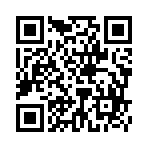 Ссылка будет доступна МЕСЯЦ
XXIII международная научно-практическая конференцияНОВЫЕ ИНФОРМАЦИОННЫЕ ТЕХНОЛОГИИ В ОБРАЗОВАНИИ
5
31 января – 01 февраля 2023 года
СИСТЕМА КОНТРОЛЯ ВЕРСИЙ
Версия 3
Файл
Версия 2
Версия 1
XXIII международная научно-практическая конференцияНОВЫЕ ИНФОРМАЦИОННЫЕ ТЕХНОЛОГИИ В ОБРАЗОВАНИИ
6
31 января – 01 февраля 2023 года
ЦЕНТРАЛИЗОВАННЫЕ СКВ
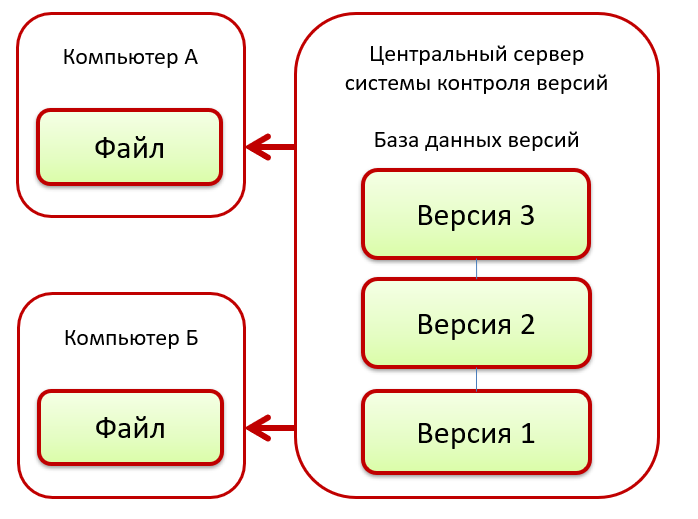 XXIII международная научно-практическая конференцияНОВЫЕ ИНФОРМАЦИОННЫЕ ТЕХНОЛОГИИ В ОБРАЗОВАНИИ
7
31 января – 01 февраля 2023 года
ДЕЦЕНТРАЛИЗОВАННЫЕ СКВ
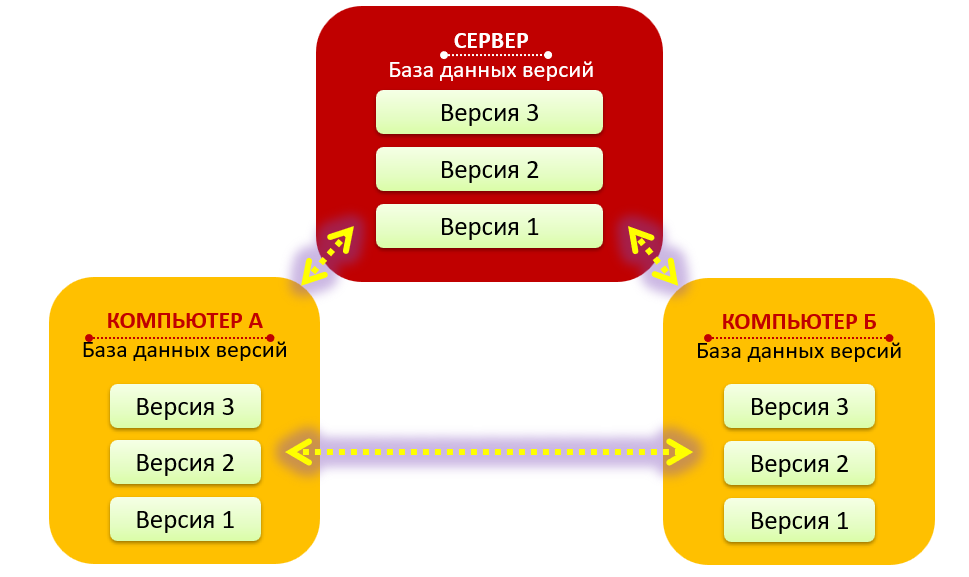 XXIII международная научно-практическая конференцияНОВЫЕ ИНФОРМАЦИОННЫЕ ТЕХНОЛОГИИ В ОБРАЗОВАНИИ
8
31 января – 01 февраля 2023 года
Git. Основной принцип хранения
Версия 5
Файл А
Файл Б
Файл В
Версия 4
Файл А
Файл Б
Файл В
Версия 3
Коммиты
Файл А
Файл Б
Файл В
Версия 2
Файл А
Файл Б
Файл В
Версия 1
Файл А
Файл Б
Файл В
XXIII международная научно-практическая конференцияНОВЫЕ ИНФОРМАЦИОННЫЕ ТЕХНОЛОГИИ В ОБРАЗОВАНИИ
9
31 января – 01 февраля 2023 года
Git. Основной принцип хранения
Версия 5
Файл А
Файл Б
Файл В
Версия 4
Файл А
Файл Б
Файл В
Версия 3
Коммиты
Файл А
Файл Б
Файл В
Версия 2
Файл А
Файл Б
Файл В
Версия 1
Файл А
Файл Б
Файл В
XXIII международная научно-практическая конференцияНОВЫЕ ИНФОРМАЦИОННЫЕ ТЕХНОЛОГИИ В ОБРАЗОВАНИИ
10
31 января – 01 февраля 2023 года
GIT. Механизм веток
Релиз 1.10.13
Ветка    «master»
Ветка       «featch»
Ветка     «bug_fix»
Релиз 1.10.12
XXIII международная научно-практическая конференцияНОВЫЕ ИНФОРМАЦИОННЫЕ ТЕХНОЛОГИИ В ОБРАЗОВАНИИ
11
31 января – 01 февраля 2023 года
Групповая разработка в GIT
1C:EDT является клиентом для подключения к GIT-репозиторию

Создание локального репозитория

Возможность подключения к удаленному репозиторию

Каждую ветку можно связать с отдельной ИБ
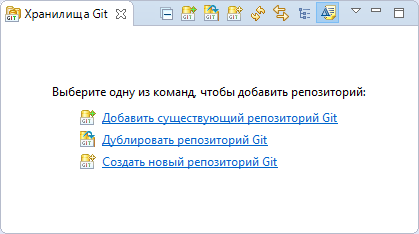 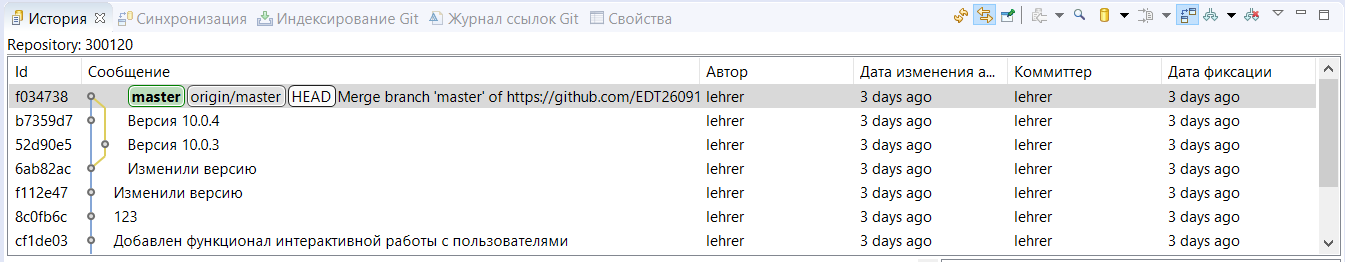 XXIII международная научно-практическая конференцияНОВЫЕ ИНФОРМАЦИОННЫЕ ТЕХНОЛОГИИ В ОБРАЗОВАНИИ
12
31 января – 01 февраля 2023 года
Мониторинг успеваемости
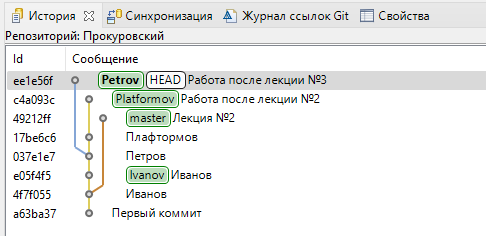 XXIII международная научно-практическая конференцияНОВЫЕ ИНФОРМАЦИОННЫЕ ТЕХНОЛОГИИ В ОБРАЗОВАНИИ
13
31 января – 01 февраля 2023 года
Бесплатные ролики по 1C:EDT
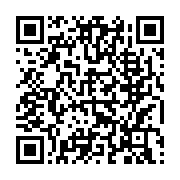 16 роликов про EDT – от установки до развертывания собственного GIT-сервера
XXIII международная научно-практическая конференцияНОВЫЕ ИНФОРМАЦИОННЫЕ ТЕХНОЛОГИИ В ОБРАЗОВАНИИ
14
31 января – 01 февраля 2023 года
СПАСИБО ЗА ВНИМАНИЕ!